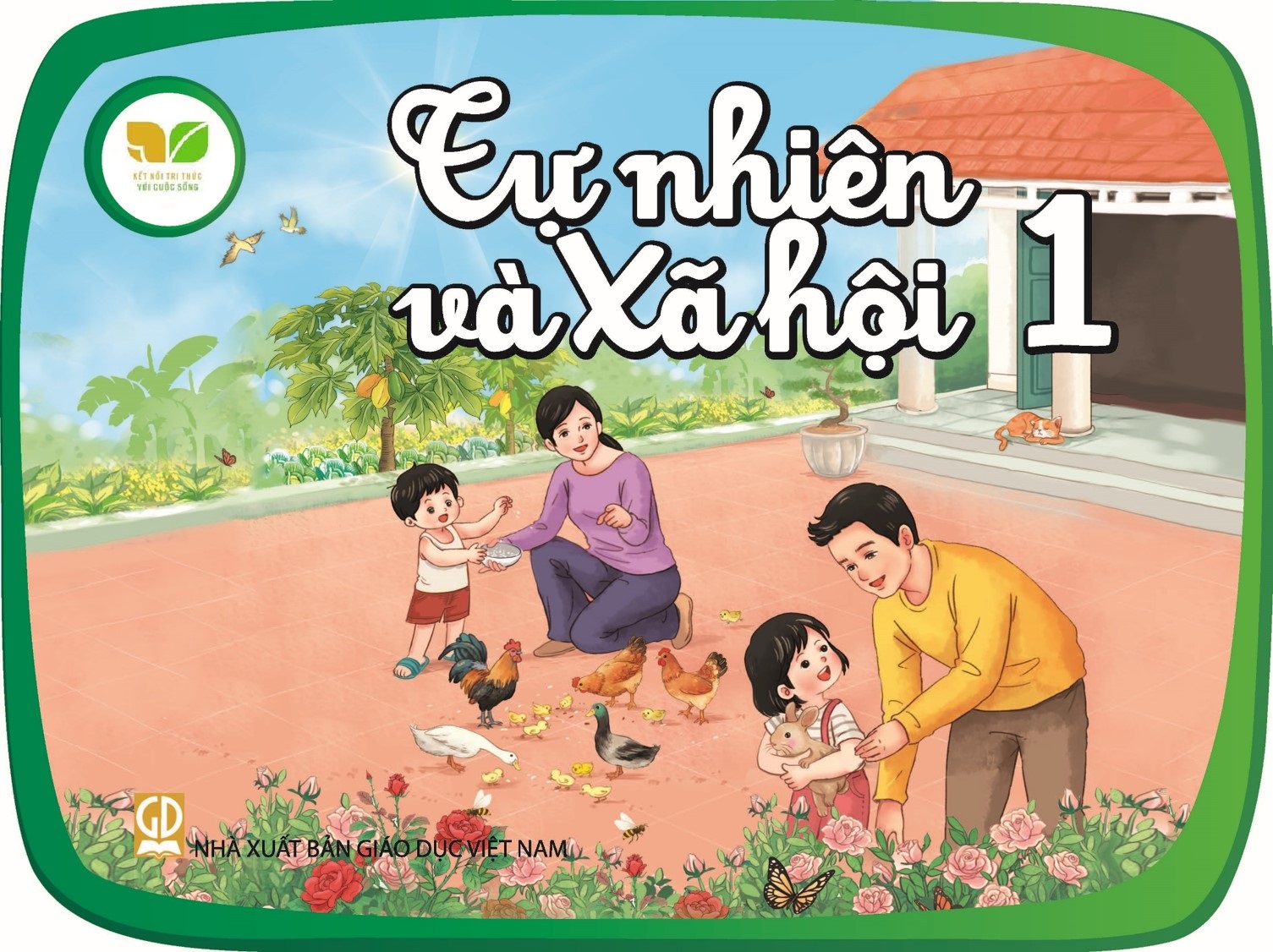 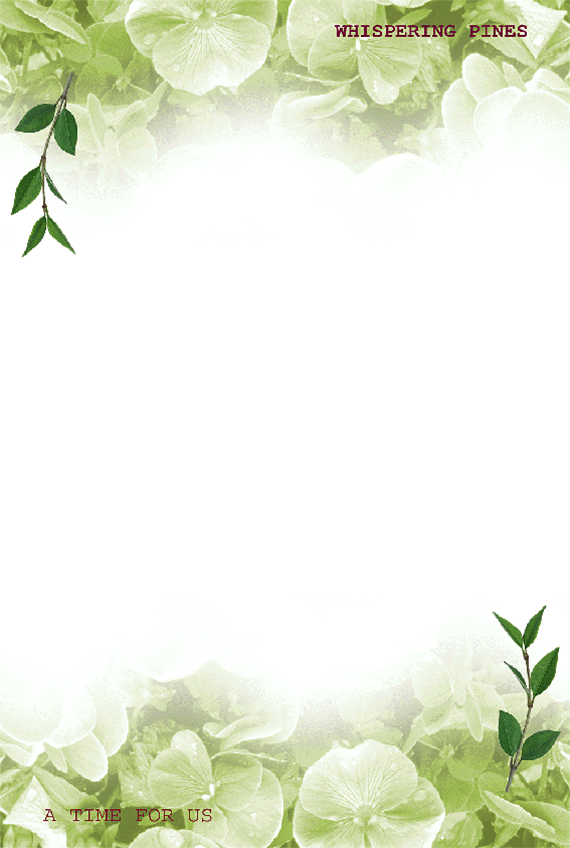 Tự nhiên và xã hội
Bài 23: Vận động và nghỉ ngơi
SGK/ 94
Hoạt động Khởi động:
Hát bài hát về thiếu nhi
Hoạt động : Khám phá:
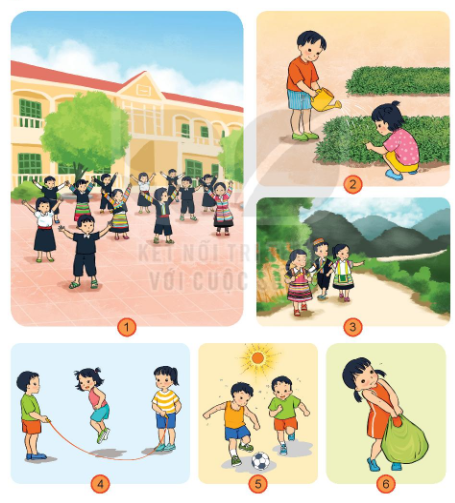 Em đã tham gia hoạt động nào để bảo vệ và nâng cao sức khỏe?
Quan sát hình và nêu những hoạt động có lợi cho sức khỏe?
Hoạt động: Thực hành
Bức tranh vẽ gì? Việc đó có nên không vì sao?
Các bạn sẽ như thế nào sau thời gian hoạt động như hình vẽ
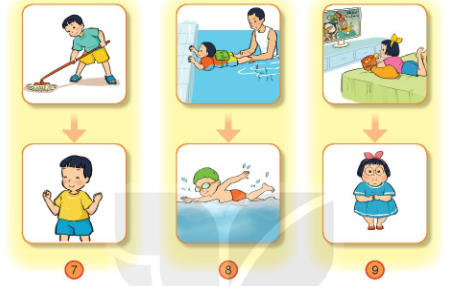 Kết luận: Chăm chỉ luyện tập, vận động và rèn luyện làm công việc vừa sức sẽ tốt cho sức khỏe
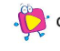 Hoạt động Vận dụng:
Nói với bạn về những hoạt động có lợi cho sức khỏe mà em làm cùng người thân.
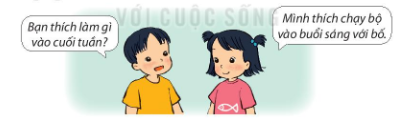 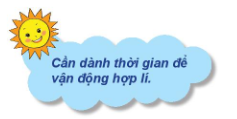 !
TRÂN TRỌNG CẢM ƠN QUÝ THẦY CÔ! Kính chúc sức khỏe!
Cảm ơn các em!
Chúc các em học giỏi